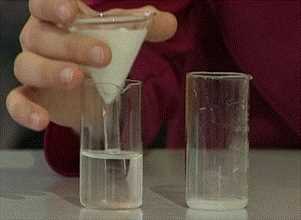 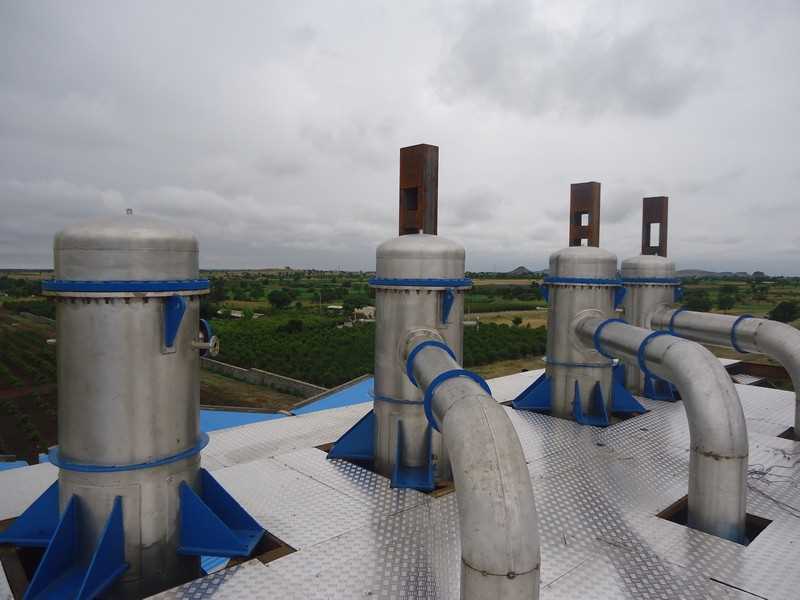 Способы разделения смесей
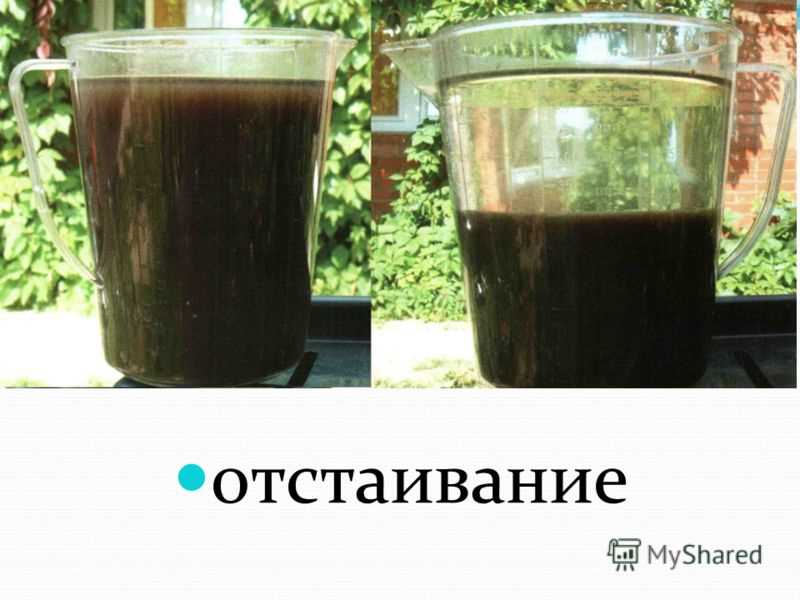 Цель: познакомиться с понятием «смеси» и способами их разделения
Задачи:
1. Научиться  определять виды смесей в природе и быту
2. Проследить взаимосвязь «физическое тело»-   «материал»- «вещество»
3.Научиться находить способ разделения конкретной смеси
Виды смесей
магнитом
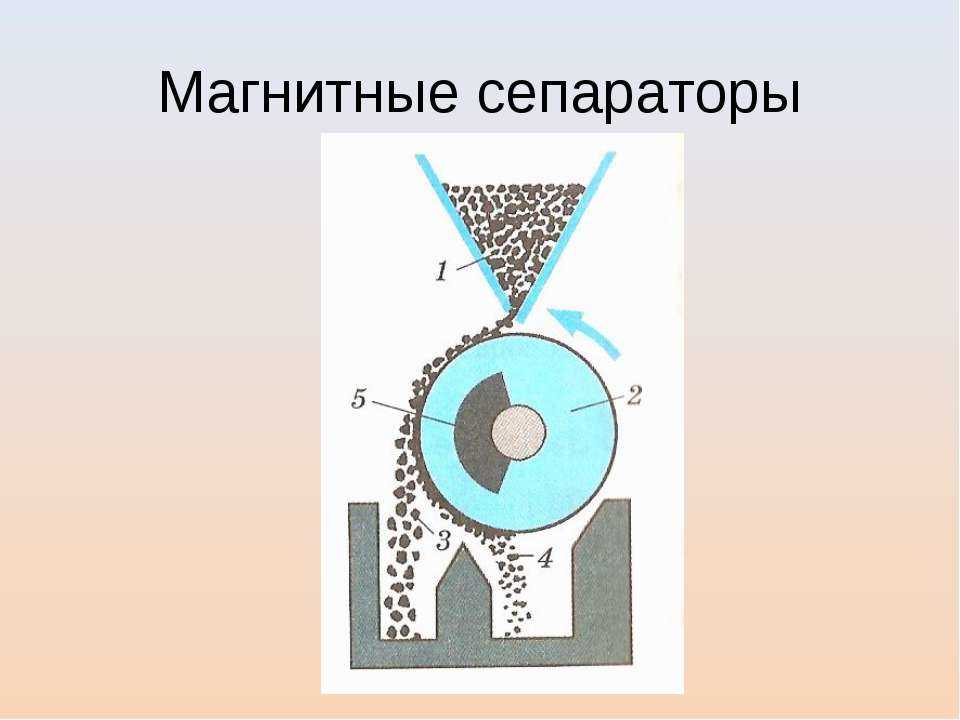 С помощью магнита
просеивание
Отстаивание- декантация
Правила фильтрования
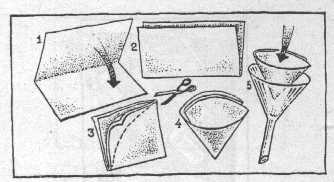